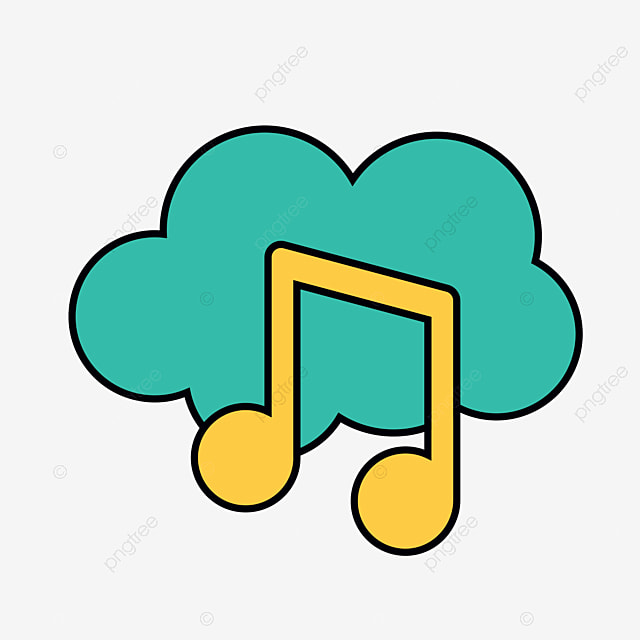 TRƯỜNG TIỂU HỌC DOI LẦUÂM NHẠC LỚP 1TIẾT 30GÓC ÂM NHẠC CỦA EMGiáo viên: Nguyễn Kim Đông
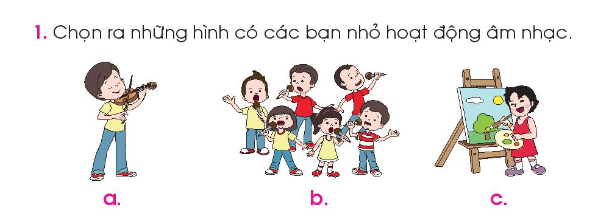 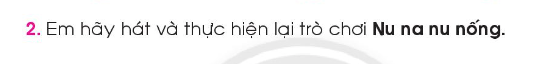 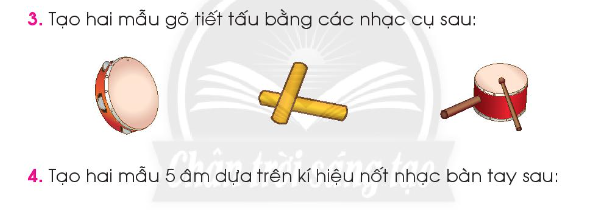 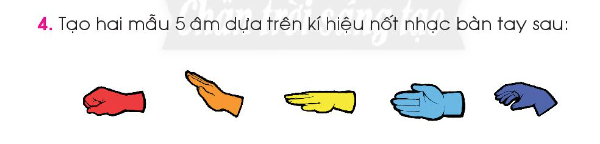 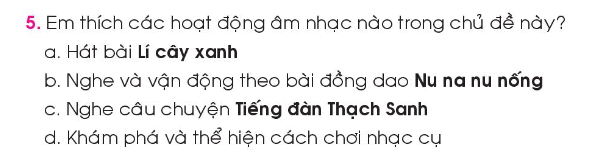 Tiết học kết thúcChúc các em học tốt